Aprendizajes Clave
Orientaciones didácticas y Enfoque pedagógico

Natalia Elizabeth Ramírez Hernández #19                    Valeria Karely Zamarripa Garza#21
Enfoque pedagógico
Orientaciones Didácticas
Oralidad
Los saberes previos con los que los niños ingresan a la escuela tienen que ver con sus rasgos personales (evolución genética y funcionamiento del sistema nervioso), así como a los contextos en los que se desenvuelven.
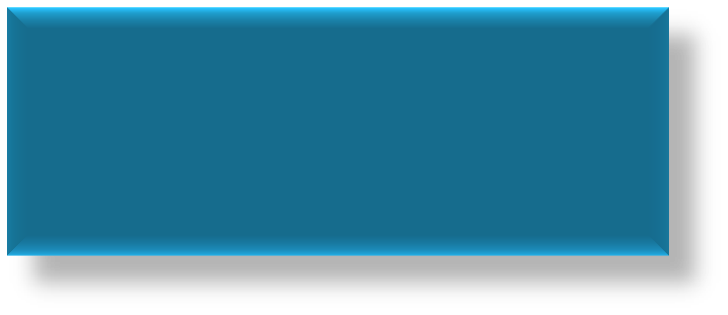 En preescolar se pretende que los niños usen el lenguaje de manera cada vez más clara y precisa con diversas intenciones, y que comprendan la importancia de escuchar a los demás y tomar turnos para participar en las diferentes situaciones comunicativas.
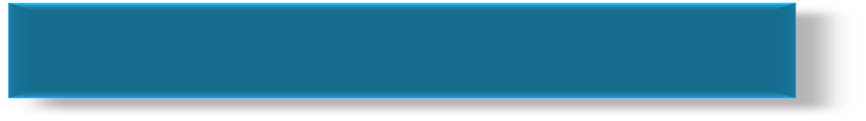 Los niños deben tener experiencias para
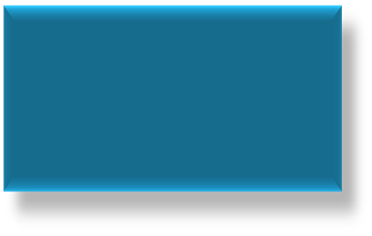 Narrar con coherencia y secuencia lógica según el propósito del intercambio y lo que se quiere dar a conocer                                                                                            La educadora modela cuando narra
y media las narraciones de los niños con preguntas o comentarios orientados a
lograr coherencia y secuencia lógica; además favorece el uso de palabras nuevas
o frases mejor estructuradas
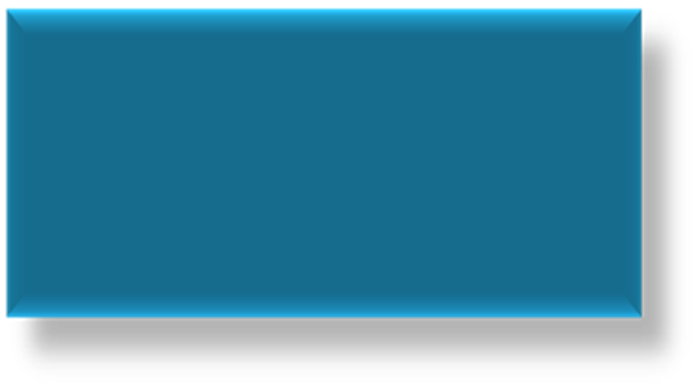 Describir y explicar cómo es, cómo ocurrió o cómo funciona algo
ordenando las ideas para que los demás comprendan
Elaborar explicaciones implica una importante actividad intelectual de ordenamiento de las ideas. También en este caso se requiere contar con la atención de los interlocutores.
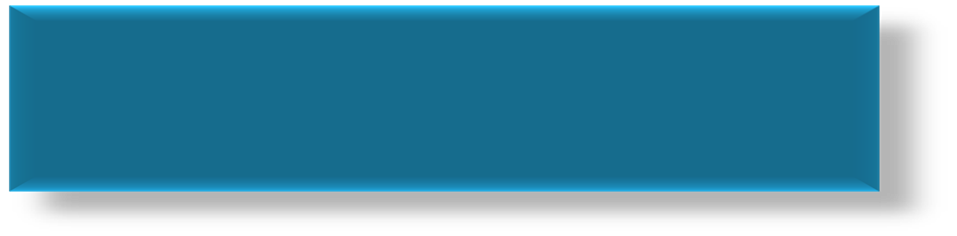 Dialogar y conversar
Para relacionarse, solucionar conflictos y ponerse de acuerdo
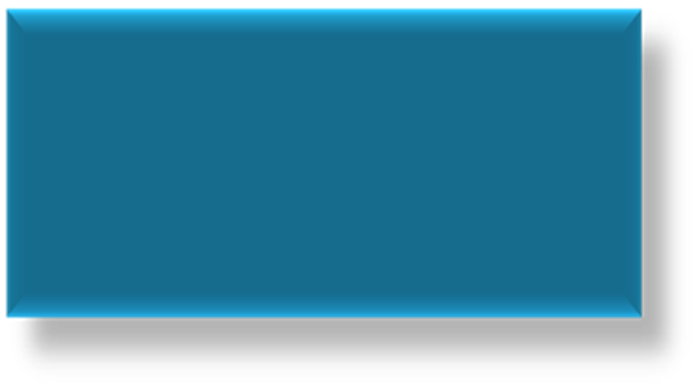 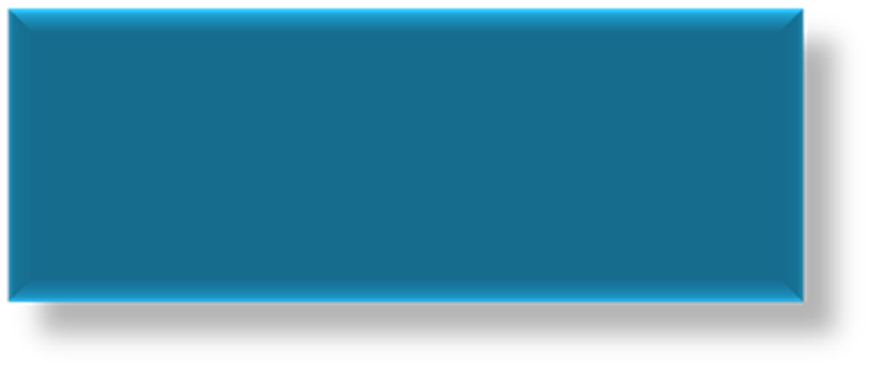 Recibir, dar, consultar y relacionar información de diversas fuentes.
Compartir lo que conocen
En este caso, los niños afrontan situaciones en las que deben mantenerse en un tema, expresarse de manera clara ante otros, ajustar el lenguaje
a quienes los escuchan, aclarar y organizar sus ideas, y responder a las preguntas que otros hacen.
Jugar con el lenguaje
En la edad preescolar, el lenguaje es fundamental en la evolución de los niños y una actividad lúdica de mucho disfrute. Les divierte cambiar palabras, así como decir trabalenguas, poemas, cantos, rimas y adivinanzas.
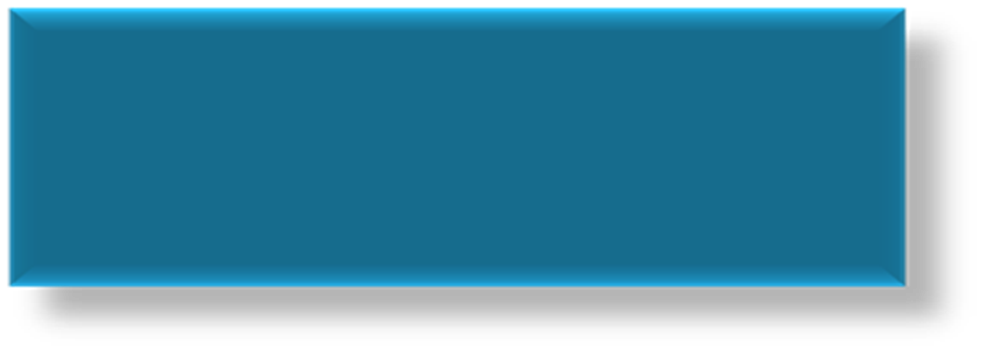 Comprensión de textos
El propósito general en relación con el lenguaje escrito en educación preescolar
es incorporar a los niños a la cultura escrita.
Leemos y escribimos con diversos propósitos: recordar; seguir o dar instrucciones; disfrutar; obtener, dar u organizar información, aprender sobre temas específicos, ordenar objetos, mantener la comunicación.
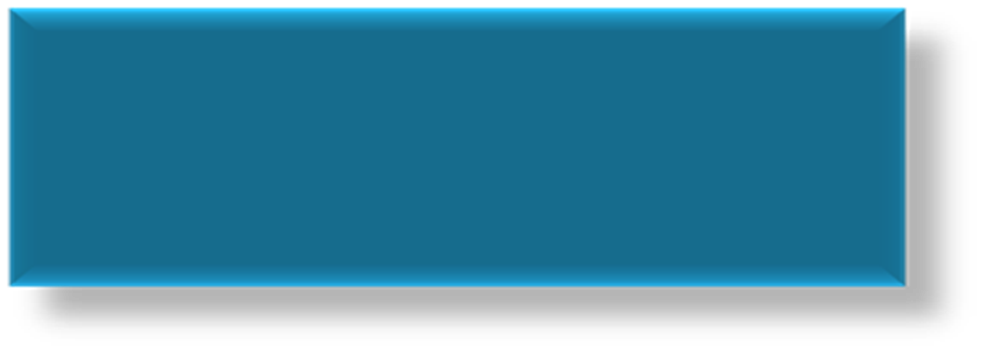 ¿Y después de la lectura? 
Leer textos diversos y comentarlos, enriquece sus oportunidades de aprendizaje siempre y cuando se hagan con sentido. acercándolos al conocimiento de palabras o expresiones nuevas, podrán inferir el significado de palabras de acuerdo al contexto, reconociendo otras formas de emplear el lenguaje, cuando se organizan y se presentan las ideas de manera diferente según sea el caso. (cuento, recado, receta, etc.)
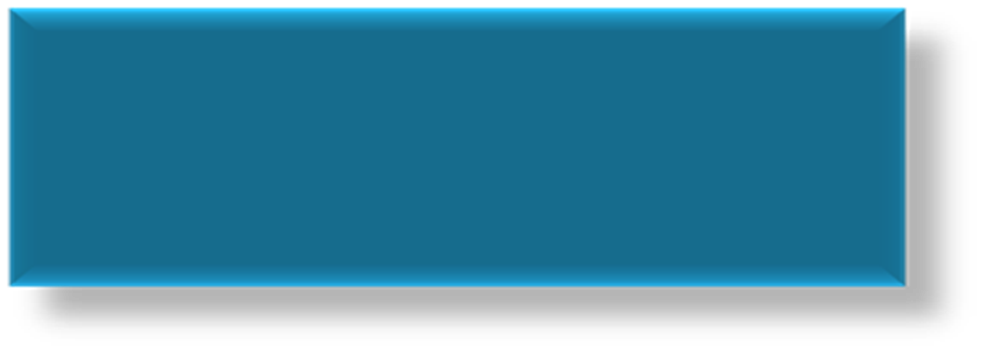 Para qué se lee y escribe. Uso de textos con intenciones
Para que los niños se incorporen a la cultura escrita es fundamental que en
la escuela se lean y escriban textos con intenciones; es decir, hay que usar los
textos como se hace socialmente. Al involucrar a los niños en ello se les hace
partícipes de la experiencia lectora y escritora.
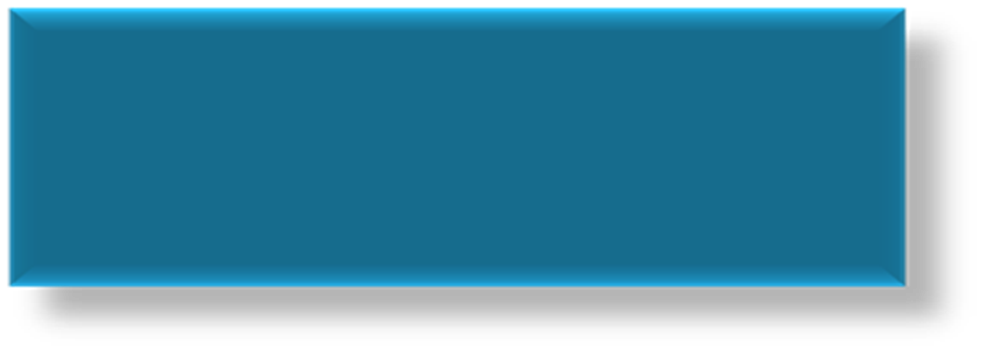 Producción de Textos
Los tipos de experiencias relacionadas con la producción de textos que en preescolar deben tener los alumnos están vinculadas con:
-Participar en eventos, donde la escritura tiene sentido
-Tomar decisiones relativas a la producción de textos cortos.
-Producción de textos cortos
-Revisar y mejorar (sus producciones)
-Interpretar sus producciones escritas.
-Comparar la escritura de palabras a partir del conocimiento de su nombre y otras palabras.
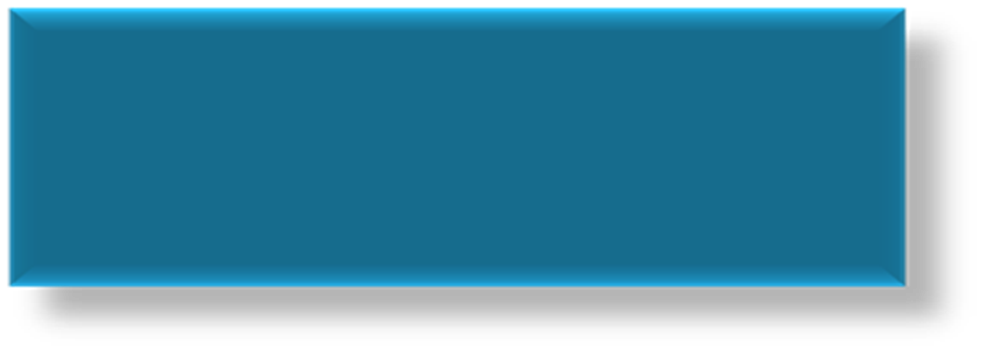 La intervención docente es importante cuando los niños elaboran textos al apoyarlos en cuanto a:
-Organizar las ideas, a darles secuencia lógica y orden en función
de lo que quieren escribir y del texto del que se trate. 
-Escribir y leer durante el proceso de escritura, para que los niños
aprecien cómo suena lo que están diciendo por escrito.
-Revisar el sentido y la claridad de las ideas que escriben.
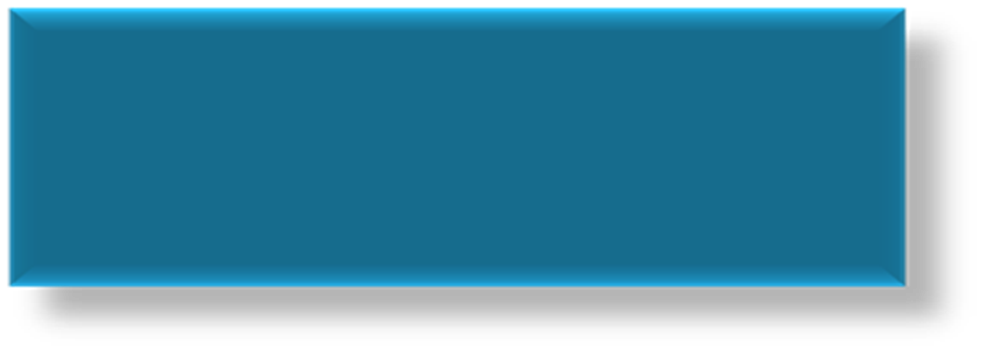 Modelar Actitudes
El papel de la educadora es fundamental en el desarrollo de las capacidades vinculadas con el lenguaje y la comunicación en la educación preescolar, no solo en el planteamiento de las experiencias y la ayuda a los niños, sino como modelo de diversos aspectos. En el caso de la oralidad, hay que alentar
a los niños a que se expresen de manera más clara y mejor estructurada, para ello es fundamental que así sea la oralidad de la educadora. En las actitudes de escucha, es importante que la docente muestre atención genuina a lo que
dicen los niños, mostrarles confianza y respeto para alentarlos a participar y que les permitan hablar sin interrupciones.
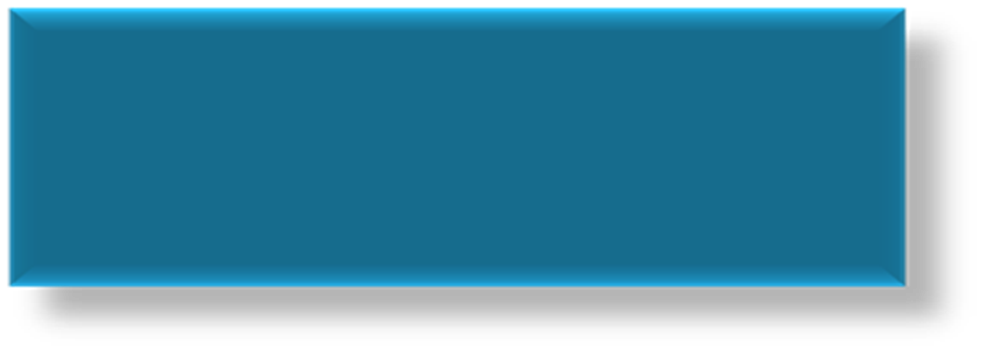 Consideraciones en relación con el aprendizaje
del sistema de escritura                                                                                                                                       El aprendizaje sobre el sistema de escritura que ocurre en el proceso de
alfabetización implica que los niños, a partir de ser usuarios de textos, como intérpretes y productores de estos, descubran que se escribe de izquierda a derecha y de arriba hacia abajo, que vayan identificando las letras a partir de las del nombre propio y el de sus compañeros y empiecen a encontrarlas en textos, que vayan identificando la relación entre letras y sonidos a partir de actividades con rimas, de identificar cómo se inicia o cómo termina una palabra cuando la decimos oralmente y cuando está escrita.
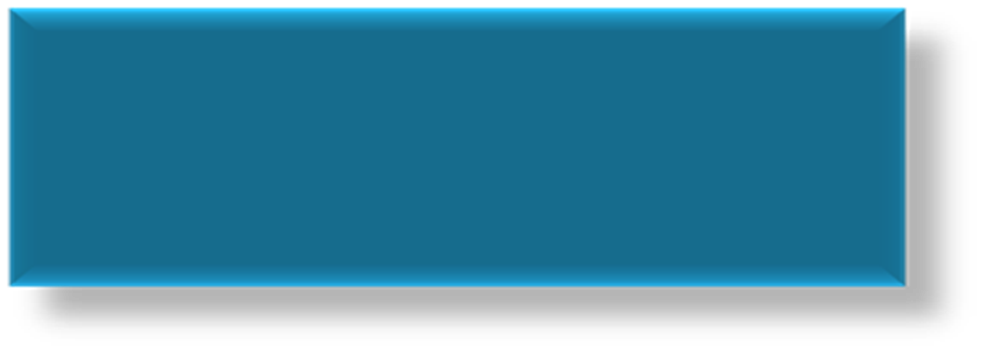 Recomendaciones para el uso de textos con niños en el aula
Realizar distintas acciones relacionadas con textos, frente a los niños, es una
manera de mostrarles cómo se comporta una persona cuando lee y escribe y
qué hace cuando usa textos:
• Emplear frecuentemente textos diversos, tanto para leer, como
para escribir.
• Leer para consultar información.
• Leer con intenciones recreativas.
• Releer;
• Pensar en lo que se quiere escribir, cuando se elaboren textos.
• Escribir lo mejor que puedan, buscando la mejor manera de decir
las ideas, de acuerdo con intenciones definidas.
• Revisar un escrito y reescribir con base en esa revisión.
• Copiar; tiene sentido cuando alguien necesita un número telefónico, una receta, el nombre del libro que leyó o leerá.
• Hablar (conversar, opinar) acerca de lo que lee.
• Comentar acerca de lo que escribe;
• Leer para escribir y escribir para leer.
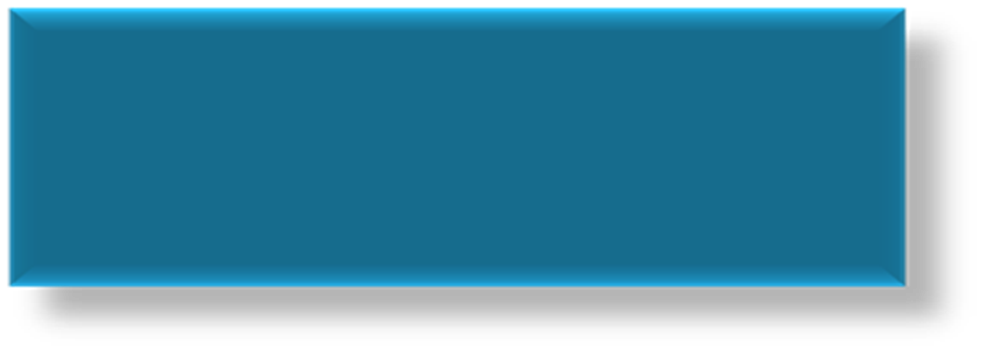 Recursos de apoyo al aprendizaje
-Tener de qué hablar y con quién hacerlo de diversas maneras: conversar, dialogar, explicar, narrar.
-Ambiente alfabetizador: tener al alcance y emplear textos de uso social, como variedad de carteles, invitaciones, menús, recados, cartas, instructivos, libros, revistas, publicaciones periódicas, etcétera, que los niños puedan usar para consultar información y como referentes para sus creaciones.
-Recursos para producir textos: lápices, borradores, papel limpio
y reciclado. En algunas escuelas es posible usar computadoras.
-Producciones de los alumnos, por ejemplo:, ficheros con palabras escritas para que los niños las usen al producir textos; pueden ser ficheros de nombres de animales o personas, de palabras que conocen en los textos, de nombres de personajes de cuentos, de lugares que conocen por medio de lo que leen, entre otras posibilidades.
- Alfabeto móvil: este recurso tiene la ventaja de que los niños se centran en decidir qué letras usar.